Science- Chapter 8
Atoms & Elements
More Vocabulary
Quick Questions
More Quick Questions
Vocabulary
Explanations
100
100
100
100
100
200
200
200
200
200
300
300
300
300
300
400
400
400
400
400
500
500
500
500
500
Vocabulary– 100
A small, positively charged particle
100
proton
Vocabulary- 200
The structure at the center of an atom
200
nucleus
Vocabulary- 300
The smallest particle of an element that still has the properties of that element
300
atom
Vocabulary- 400
Elements are shown arranged by their properties in a chart called the what?
400
periodic table
Vocabulary- 500
The abbreviation of an element’s name
500
chemical symbol
More Vocabulary- 100
A negatively charged particle that is a part of an atom
100
electron
More Vocabulary- 200
An element that hardly ever combines with other elements to form a compound
200
noble gas
More Vocabulary- 300
A substance that cannot be broken apart chemically into other substances
300
element
More Vocabulary- 400
An element that can be bent or stretched and is usually shiny
400
metal
More Vocabulary- 500
A pure substance made of two or more elements that are chemically combined
500
compound
Quick Questions- 100
What are the three groups into which elements can be classified based on their properties?
100
Metals, nonmetals, and semimetals
Quick Questions- 200
Which particles in an atom contribute most to the mass of an atom?
200
protons and neutrons
Quick Questions- 300
What is true about the elements in a given column of the periodic table?
300
All elements in a column of the periodic table have similar properties
Quick Questions- 400
What is a molecule?
400
A molecule is a group of two or more atoms that are chemically joined and act as a single unit
Quick Questions- 500
What does periodic mean
500
happening at regular times
Explanations- 100
If the atomic number of an element is 26, what else can you learn from this information?
100
There are 26 protons in the nucleus.
It also has 26 electrons circling the nucleus
Explanations- 200
What doesn’t water have a place on the periodic table?
200
Water is not an element, it is a compound made up of hydrogen and oxygen (which are both located on the periodic table)
Explanations- 300
Why is carbon so important to all living things?
300
Carbon compounds are the main parts of all living things
Explanations- 400
You classified a material as a metal; however, your partner has some doubts.  How would you handle this situation?
400
Answers will vary
Explanations- 500
How many electrons circle the nucleus?
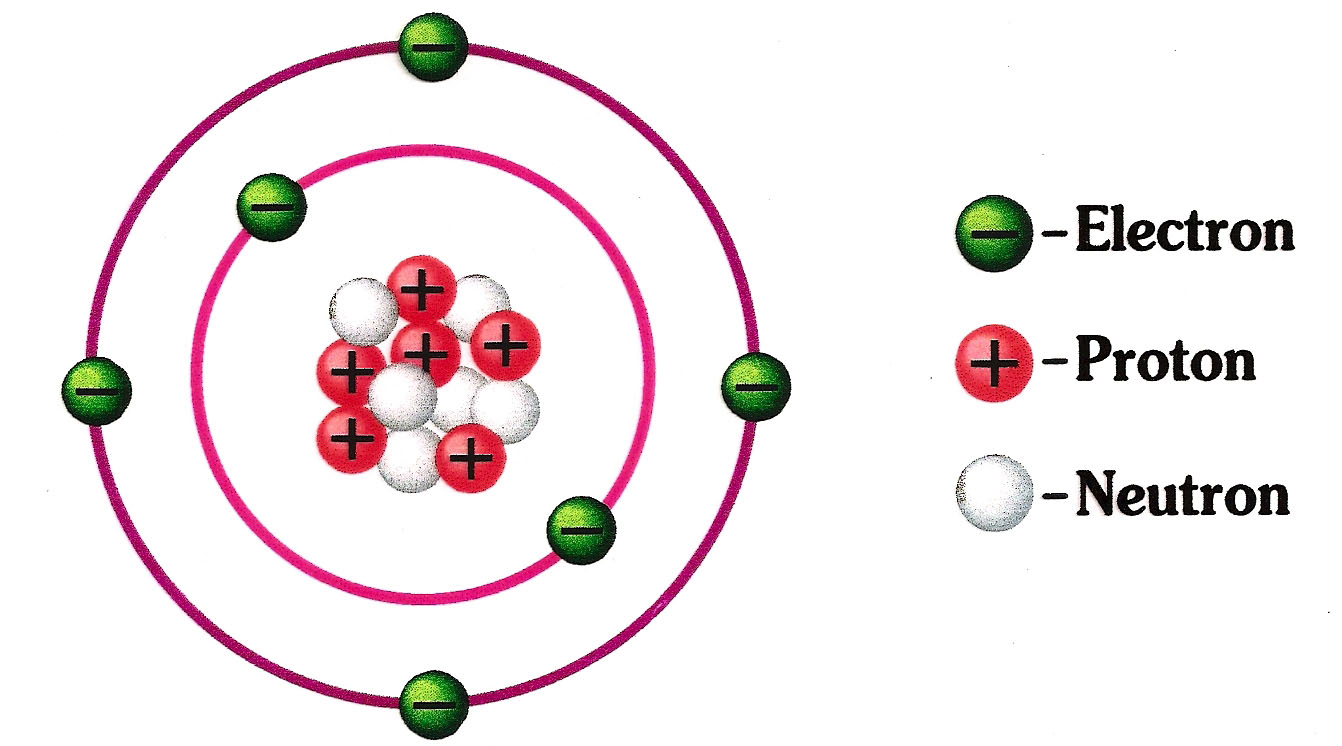 500
Six
More Quick Questions- 100
What is matter
100
Something that has mass and takes up space
More Quick Questions- 200
What makes up matter
200
atoms
More Quick Questions- 300
What is formed when atoms are combined
300
molecule
More Quick Questions- 400
What element is a building block of matter in living things
400
carbon
More Quick Questions- 500
What is the smallest number of parts in a compound
500
two